«Развитие психолого-педагогического сопровождения детей в системе образования района»
Риски детства:
1.Парадокс “известной неизвестности”: кто они – наши дети?
2. Драма отставания родителей и учителей от детей.
3. Мир меняется быстрее, чем система образования, готовящая к жизни в нем.
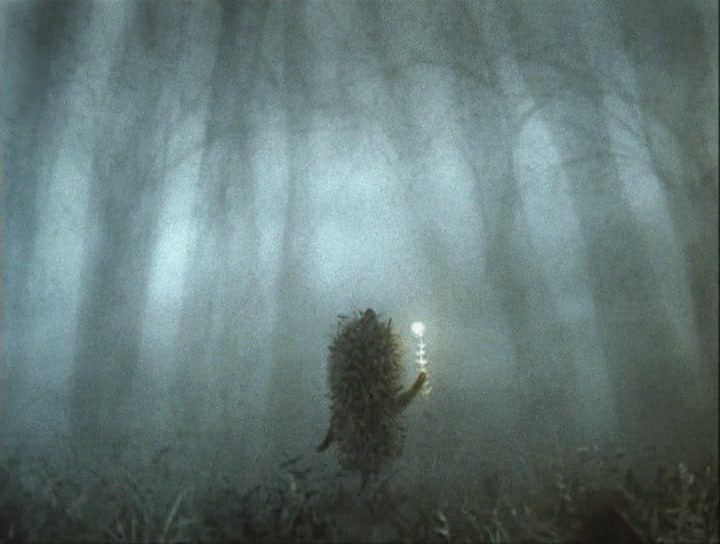 Исходя из этого необходимо:
ПОМОЧЬ УЧАЩИМСЯ СФОРМИРОВАТЬ ПОЗИТИВНЫЙ ЖИЗНЕННЫЙ СЦЕНАРИЙ, 
СФОРМУЛИРОВАТЬ ЗНАЧИМЫЕ ЖИЗНЕННЫЕ ЦЕЛИ, 
ОСВОИТЬ ГИБКИЕ СТРАТЕГИИ ПОВЕДЕНИЯ, 
ПОСТРОИТЬ СВОЕ ПРОФЕССИОНАЛЬНОЕ БУДУЩЕЕ – ЭТИ И ДРУГИЕ ВАЖНЫЕ ОРИЕНТИРЫ СТОЯТ СЕГОДНЯ ПЕРЕД СЛУЖБОЙ ПРАКТИЧЕСКОЙ ПСИХОЛОГИИ ОБРАЗОВАНИЯ.
Кадровый состав:
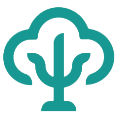 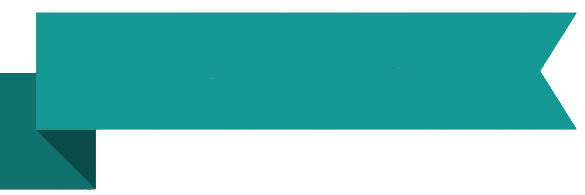 Услуги
ЗА УСЛУГУ ПРИНИМАЕТСЯ ЛЮБОЕ ЗАВЕРШЕННОЕ МЕРОПРИЯТИЕ (ВЫПОЛНЕННАЯ РАБОТА) – КОНСУЛЬТАЦИЯ, ЛЕКЦИЯ, СЕМИНАР, РЕАЛИЗОВАННАЯ ПРОГРАММА, ТРЕНИНГ, ПЕДСОВЕТ, «КРУГЛЫЙ СТОЛ», СОВЕЩАНИЕ, ДЕЛОВАЯ ИГРА, КОНСИЛИУМ, ДИСКУССИЯ, РОДИТЕЛЬСКОЕ СОБРАНИЕ, ОФОРМЛЕНИЕ ИНФОРМАЦИОННОГО ЛИСТА, СТЕНДА, ОРГАНИЗАЦИЯ И ПРОВЕДЕНИЕ КОНКУРСА, ОЛИМПИАДЫ И Т.Д.
44 394
услуги
РАСПРЕДЕЛЕНИЕ УСЛУГ ПО НАПРАВЛЕНИЯМ ДЕЯТЕЛЬНОСТИ
ПСИХОЛОГИЧЕСКОЕ СОПРОВОЖДЕНИЕ УЧЕБНОЙ ДЕЯТЕЛЬНОСТИ
ПСИХОЛОГИЧЕСКОЕ СОПРОВОЖДЕНИЕ              
 ВОСПИТАТЕЛЬНОЙ ДЕЯТЕЛЬНОСТИ,                                                                                                                        
РАЗВИТИЯ ЛИЧНОСТИ ОБУЧАЮЩИХСЯ (ВОСПИТАННИКОВ), ИХ СОЦИАЛИЗАЦИИ
ПСИХОЛОГИЧЕСКОЕ СОПРОВОЖДЕНИЕ ПЕРЕХОДА                                                                                                   НА НОВЫЙ ОБРАЗОВАТЕЛЬНЫЙ УРОВЕНЬ И АДАПТАЦИИ НА НОВОМ ЭТАПЕ ОБУЧЕНИЯ
ПСИХОЛОГИЧЕСКОЕ СОПРОВОЖДЕНИЕ ДЕЯТЕЛЬНОСТИ ПО СОХРАНЕНИЮ И УКРЕПЛЕНИЮ ЗДОРОВЬЯ ОБУЧАЮЩИХСЯ (ВОСПИТАННИКОВ)
ПСИХОЛОГИЧЕСКОЕ СОПРОВОЖДЕНИЕ 
ПРОФ.САМООПРЕДЕЛЕНИЯ,                                                                                          
 ПРЕДПРОФИЛЬНОЙ ПОДГОТОВКИ
 И ПРОФИЛЬНОГО ОБУЧЕНИЯ
58329 (25,2%)                                                                 8567
12386
7693
7388
3672
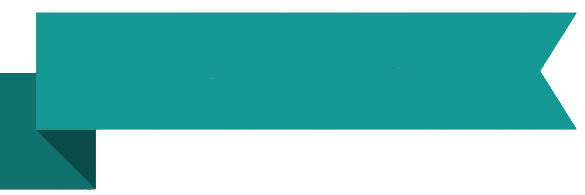 СПЕЦИАЛИСТАМИ ППМС-ЦЕНТРОВ ОКАЗАНО 54205 УСЛУГ, ЧТО СОСТАВЛЯЕТ   23,6% ОТ ОБЩЕГО КОЛИЧЕСТВА УСЛУГ
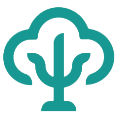 ППМС-ЦЕНТРЫ
РАСПРЕДЕЛЕНИЕ УСЛУГ (%)
ПО ОБОБЩЕННЫМ ТРУДОВЫМ ФУНКЦИЯМ
ПО НАПРАВЛЕНИЯМ ДЕЯТЕЛЬНОСТИ
А
В
ГАВРИЛОВ-ЯМ
2,7
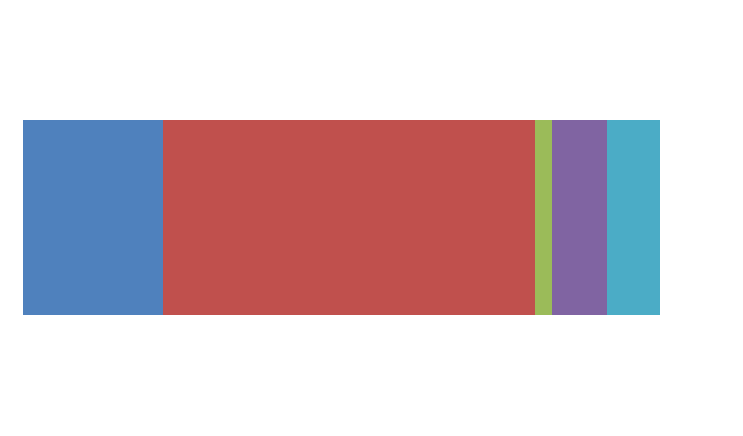 МУ «Центр психолого-педагогической, медицинской и социальной помощи»
22,0
58,4
8,7
8,3
88,2
11,8
ПОШЕХОНЬЕ
2,2
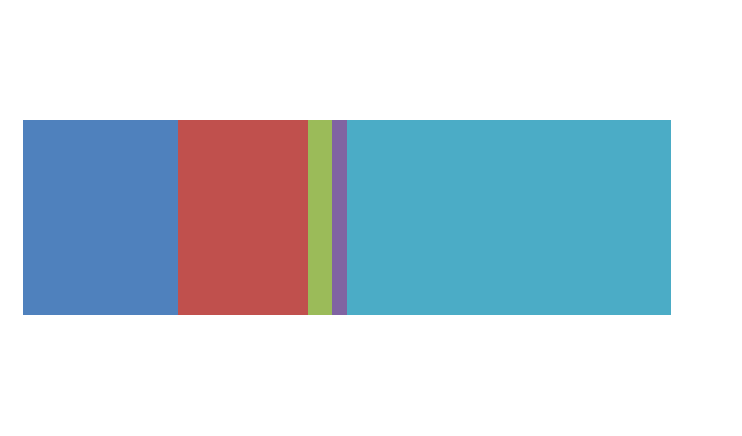 МБУ Центр психолого-педагогической, медицинской и социальной помощи «Надежда»
23,9
20,2
50,0
3,7
94,0
6,0
РОСТОВ
МУ Центр психолого-педагогической, медицинской и социальной помощи «Содействие»
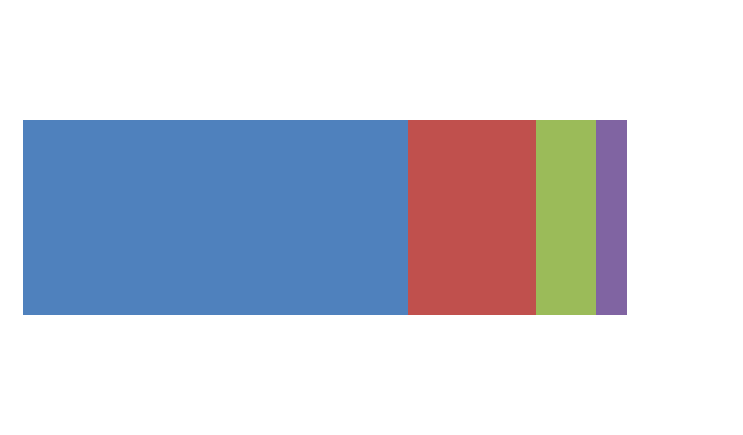 96,9
3,1
63,7
21,2
10
5,1
РЫБИНСК
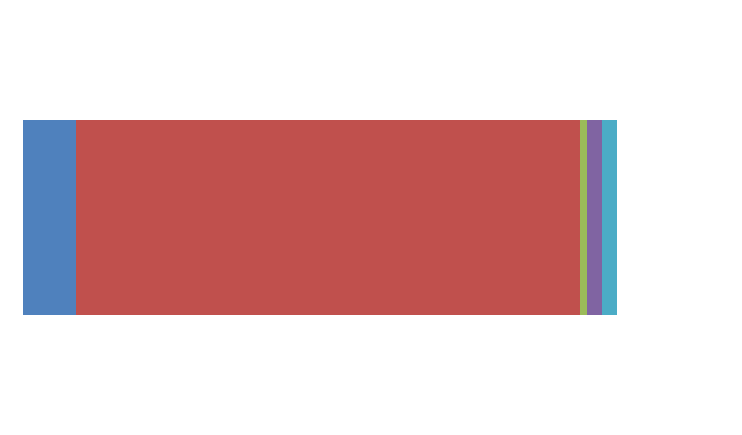 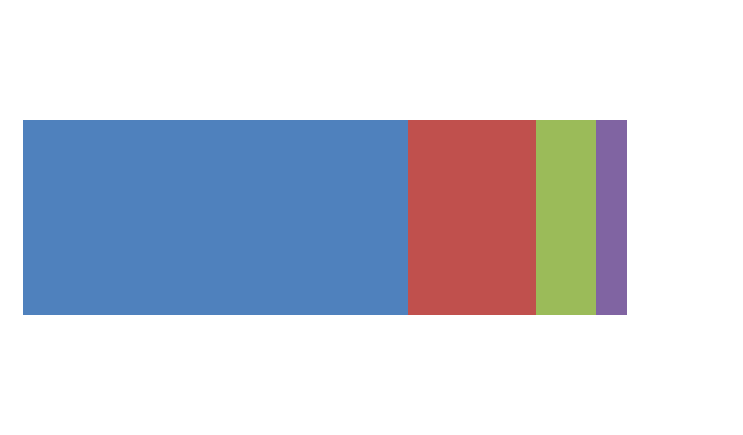 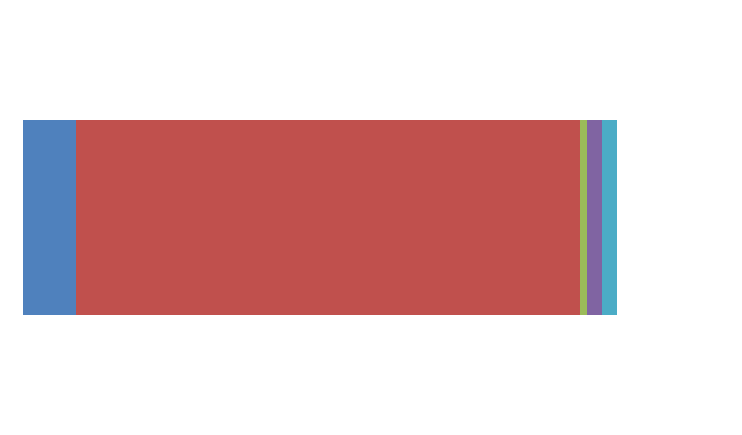 97,6
2,1
0,3
МУ «Центр психолого-педагогической, медицинской и социальной помощи»
99,9
0,1
ТУТАЕВ
1,2
МУ Центр психолого-педагогической, медико-социальной помощи «Стимул»
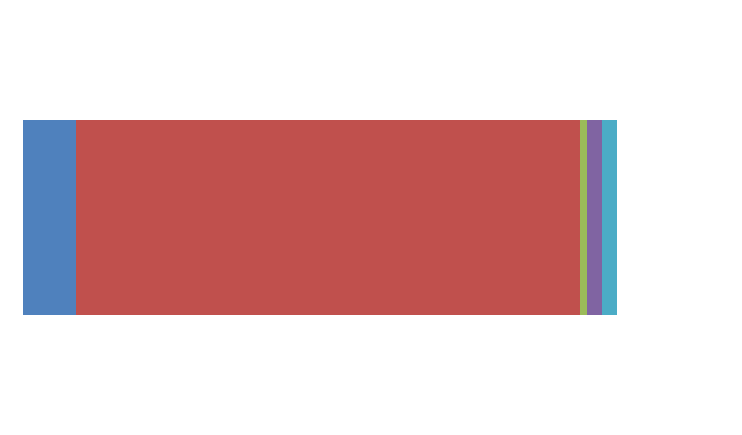 9,0
84,7
2,6
22,8
77,2
2,5
УГЛИЧ
МУ Центр психолого-педагогической, медицинской и социальной помощи «Гармония»
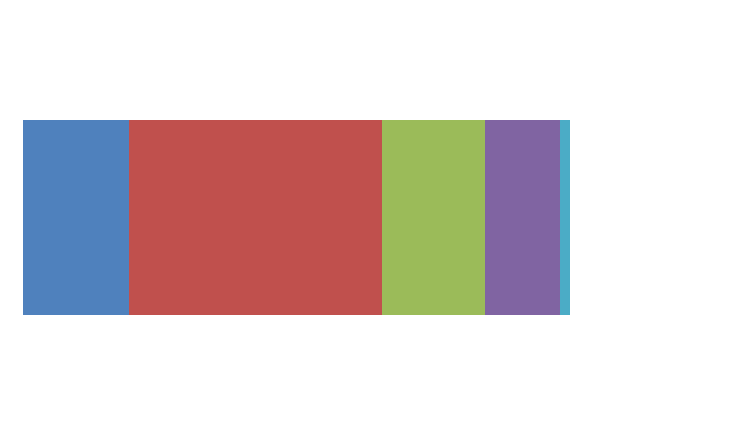 90,6
9,4
19,4
46,2
18,8
13,8
1,9
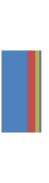 ЯРОСЛАВЛЬ
МУ Центр «Доверие»
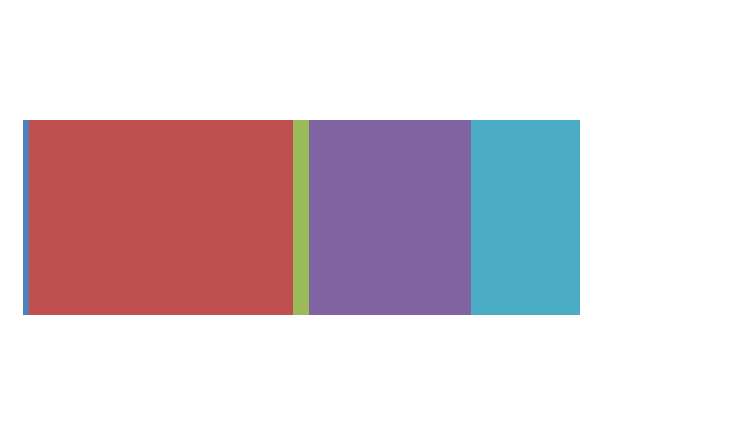 89,8
10,2
1,1
47,4
2,7
29,1
19,7
МУ Центр «Развитие»
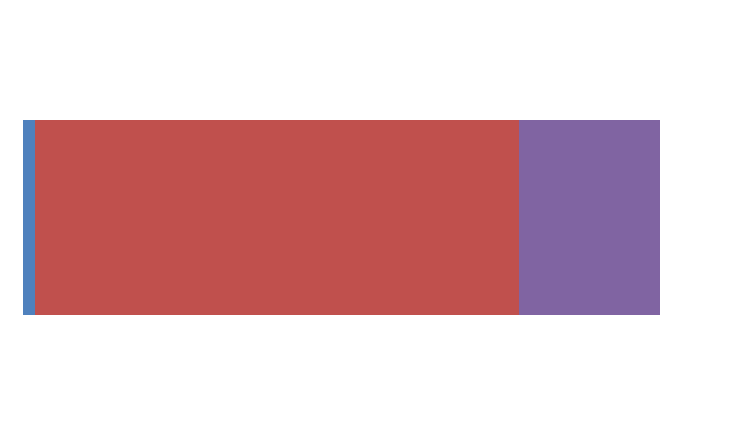 2,0
75,9
22,1
47,5
52,5
МУ Городской центр помощи
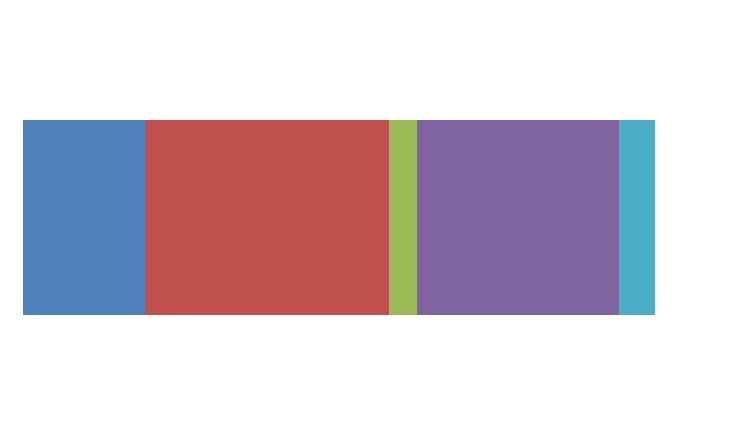 100
19,2
38,6
4,5
32,0
5,7
ГУ ЯО Центр помощи детям
99,9
0,1
100
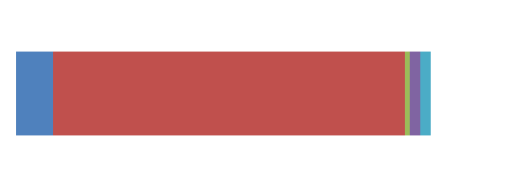 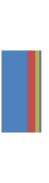 ПСИХОЛОГИЧЕСКОЕ СОПРОВОЖДЕНИЕ УЧЕБНОЙ ДЕЯТЕЛЬНОСТИ
ПСИХОЛОГИЧЕСКОЕ СОПРОВОЖДЕНИЕ ВОСПИТАТЕЛЬНОЙ ДЕЯТЕЛЬНОСТИ, РАЗВИТИЯ ЛИЧНОСТИ ОБУЧАЮЩИХСЯ (ВОСПИТАННИКОВ), ИХ СОЦИАЛИЗАЦИИ 
ПСИХОЛОГИЧЕСКОЕ СОПРОВОЖДЕНИЕ ПЕРЕХОДА НА НОВЫЙ ОБРАЗОВАТЕЛЬНЫЙ УРОВЕНЬ И АДАПТАЦИИ НА НОВОМ ЭТАПЕ ОБУЧЕНИЯ
ПСИХОЛОГИЧЕСКОЕ СОПРОВОЖДЕНИЕ ДЕЯТЕЛЬНОСТИ ПО СОХРАНЕНИЮ И УКРЕПЛЕНИЮ ЗДОРОВЬЯ ОБУЧАЮЩИХСЯ (ВОСПИТАННИКОВ)
ПСИХОЛОГИЧЕСКОЕ СОПРОВОЖДЕНИЕ ПРОФ.САМООПРЕДЕЛЕНИЯ, ПРЕДПРОФИЛЬНОЙ ПОДГОТОВКИ И ПРОФИЛЬНОГО ОБУЧЕНИЯ ОБУЧАЮЩИХСЯ (ВОСПИТАННИКОВ)
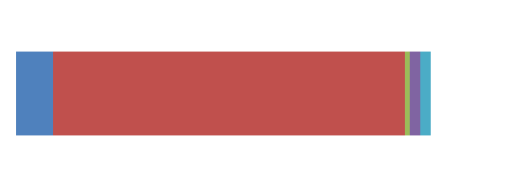 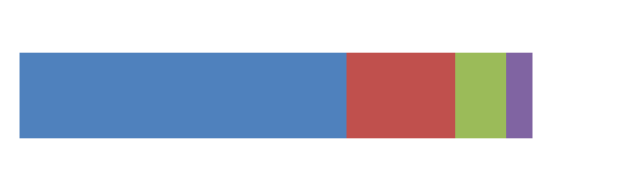 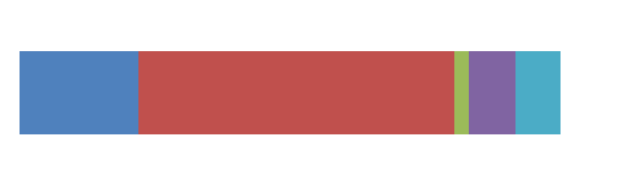 8
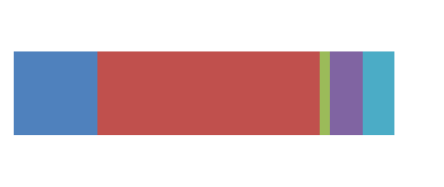 РАСПРЕДЕЛЕНИЕ УСЛУГ ПО ВИДАМ РАБОТ
12                                                                                        12412
ПСИХОЛОГИЧЕСКОЕ ПРОСВЕЩЕНИЕ                                                                   
ПСИХОЛОГИЧЕСКАЯ ПРОФИЛАКТИКА                                                                                                                                                                                                                                                                           
ПСИХОЛОГИЧЕСКАЯ ДИАГНОСТИКА                                                                                                   
ПСИХОЛОГИЧЕСКОЕ  КОНСУЛЬТИРОВАНИЕ                                           
ПСИХОЛОГИЧЕСКОЕ РАЗВИТИЕ И КОРРЕКЦИЯ
СОЦИАЛЬНО – ПСИХОЛОГИЧЕСКИЙ МОНИТОРИНГ
СОЦИАЛЬНО –ПСИХОЛОГИЧЕСКОЕ ПРОЕКТИРОВАНИЕ
СОЦИАЛЬНО-ПСИХОЛОГИЧЕСКАЯ ЭКСПЕРТИЗА
7366
8833
4150
4175
5752
1251
455
РАСПРЕДЕЛЕНИЕ УСЛУГ ПО КОНТИНГЕНТУ
ДОШКОЛЬНИКИ                                                4301                
МЛАДШИЕ ШКОЛЬНИКИ                                7544
ПОДРОСТКИ                                                       10360
СТАРШИЕ ШКОЛЬНИКИ                                   4370
ПЕДАГОГИ                                                           2521
АДМИНИСТРАЦИЯ                                             226
РОДИТЕЛИ                                                          7908
СТУДЕНТЫ                                                              3
ДРУГИЕ                                                                    97
АКТУАЛЬНЫЕ ВИДЫ ДЕЯТЕЛЬНОСТИ
ПРОФИЛАКТИКА ЖЕСТОКОСТИ И НАСИЛИЯ
 
СОПРОВОЖДЕНИЕ УСЛОВНО-ОСУЖДЕННЫХ                             155

СОПРОВОЖДЕНИЕ ОДАРЕННЫХ ДЕТЕЙ                                          329

СОПРОВОЖДЕНИЕ ДЕТЕЙ С ОВЗ                                                          1706

СОПРОЖДЕНИЕ ПРИЁМНЫХ                                                                    482                                                                 
И ОПЕКАЕМЫХ ДЕТЕЙ

ПРОФИЛАКТИКА СУИЦИДОВ                                                                        2158
2108
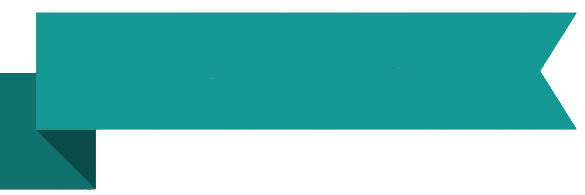 ЦЕЛЕВЫЕ ОРИЕНТИРЫ В ДЕЯТЕЛЬНОСТИ СЛУЖБЫ
выдержки из Концепции развития психологической службы в системе образования в РФ 
на период до 2025 года
ДЕЯТЕЛЬНОСТЬ СЛУЖБЫ
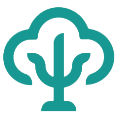 Для реализации поставленной цели необходимо РЕШЕНИЕ СЛЕДУЮЩИХ ЗАДАЧ:
содействие созданию условий для сохранения и укрепления психологического и психического здоровья и развития обучающихся, оказание им психологической поддержки и содействия в трудных жизненных ситуациях;
реализация программ преодоления трудностей в обучении; участие в проектировании и создании развивающей безопасной образовательной среды;
проведение психологической экспертизы, участие в мониторинге эффективности внедряемых программ  и технологий обучения;
диагностика и контроль динамики личностного и интеллектуального развития обучающихся
сотрудничество специалистов Службы с педагогами по вопросам обеспечения достижения личностных и метапредметных результатов;
содействие в построении индивидуальной образовательной траектории обучающихся;
содействие созданию условий для самостоятельного осознанного выбора обучающимися профессии и построения личных профессиональных планов;
содействие в позитивной социализации;
организация и участие в мероприятиях по профилактике и коррекции отклоняющегося и делинквентного (противоправного) поведения детей, молодежи с учетом возрастных и индивидуальных особенностей;
профилактика социального сиротства;
содействие реализации программ духовно-нравственного воспитания обучающихся;
участие в развитии у обучающихся межкультурной компетентности и толерантности, профилактика ксенофобии, экстремизма, межэтнических конфликтов;
психологическое сопровождение одаренных детей; 
психологическое сопровождение процессов коррекционно-развивающего обучения, воспитания, социальной адаптации и социализации обучающихся с ОВЗ, 
профессиональная помощь в преодолении школьной тревожности, страхов, фобических, аффективных и личностных расстройств;
профилактика эмоционального выгорания, личностных и профессиональных деформаций педагогических работников;
психологическое просвещение и консультирование родителей (законных представителей) ребенка по проблемам обучения, воспитания, развития.
ЦЕЛЬЮ ДЕЯТЕЛЬНОСТИ СЛУЖБЫ должно стать профессиональное (психологическое, психолого-педагогическое, социальное) обеспечение решения стратегических задач развития образования Российской Федерации, направленное на сохранение и укрепление здоровья обучающихся, снижение рисков их дезадаптации, негативной социализации.
10
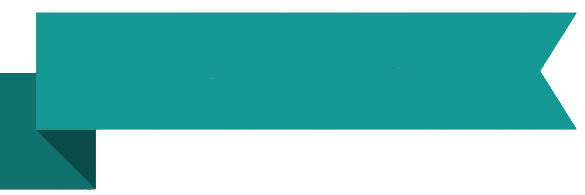 ПРИОРИТЕТНЫЕ НАПРАВЛЕНИЯ ДЕЯТЕЛЬНОСТИ СЛУЖБЫ
ДЕЯТЕЛЬНОСТЬ СЛУЖБЫ
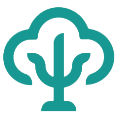 НА ОСНОВЕ АНАЛИЗА КЛЮЧЕВЫХ ПРОБЛЕМ И РЕСУРСОВ РАЗВИТИЯ СЛУЖБЫ КОНЦЕПЦИЕЙ ОПРЕДЕЛЕНЫ СЛЕДУЮЩИЕ ПРИОРИТЕТНЫЕ НАПРАВЛЕНИЯ РАЗВИТИЯ:
НОРМАТИВНО-ПРАВОВОЕ РЕГУЛИРОВАНИЕ;
ОРГАНИЗАЦИОННО-УПРАВЛЕНЧЕСКОЕ ОБЕСПЕЧЕНИЕ; 
НАУЧНО-МЕТОДИЧЕСКОЕ ОБЕСПЕЧЕНИЕ;
КАДРОВОЕ ОБЕСПЕЧЕНИЕ;
ИНФОРМАЦИОННОЕ ОБЕСПЕЧЕНИЕ; 
ОБЕСПЕЧЕНИЕ УСЛОВИЙ ДЛЯ МЕЖВЕДОМСТВЕННОГО И ВНУТРИВЕДОМСТВЕННОГО ВЗАИМОДЕЙСТВИЯ.
КАДРОВОЕ ОБЕСПЕЧЕНИЕ 
разработка последовательности ступеней профессионального карьерного роста специалиста-психолога в системе образования.
Квалификация психолога, работающего в сфере образования и осуществляющего свою профессиональную деятельность в рамках Службы, должна соответствовать 7 уровню квалификации в соответствии с уровнями квалификации в целях разработки проектов профессиональных стандартов, утвержденными приказом Минтруда России от 12 апреля 2013 г. № 148н «Об утверждении уровней квалификации в целях разработки проектов профессиональных стандартов».
ИНФОРМАЦИОННОЕ ОБЕСПЕЧЕНИЕ 
- создание информационного веб-портала Службы;
- создание единой экспериментальной веб-платформы для сбора данных, их обработки и хранения в психологическом центре обработки данных (ЦОД) для неперсонифицированных данных и разработка регламента их сбора, хранения и использования.
ОБЕСПЕЧЕНИЕ УСЛОВИЙ ДЛЯ МЕЖВЕДОМСТВЕННОГО И МЕЖУРОВНЕВОГО ВЗАИМОДЕЙСТВИЯ СПЕЦИАЛИСТОВ
-создание механизма межведомственного взаимодействия психологических служб разных ведомств;
- координация усилий ведомств в разработке и совершенствовании нормативно-правовой и ресурсной базы
11
Учить учиться = обнимать необъятное
Рожденье личности –
мучительный процесс.
Сквозь перепады судеб и культур
Рожденья эти двигают прогресс
Поверх барьеров разных диктатур.
Учителя причастны к тем рожденьям,
К творенью судеб приговорены.
Движенья душ – тончайшее движенья,
Запомните, их дирижеры вы.

                                                                                  Александр Асмолов
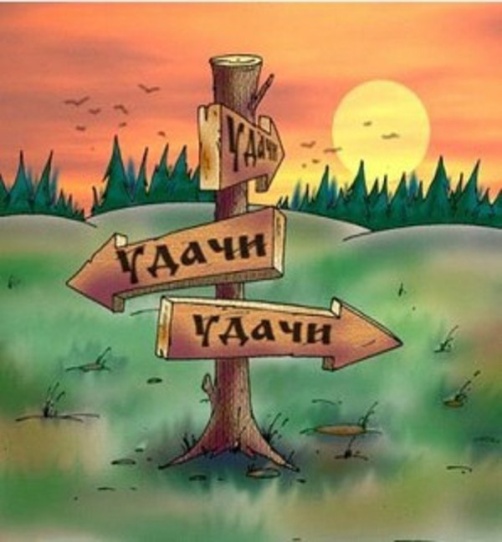